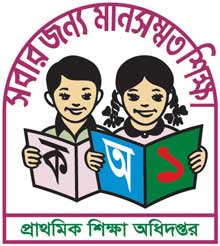 Good Morning
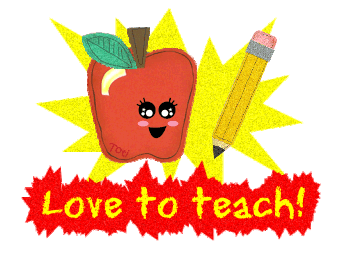 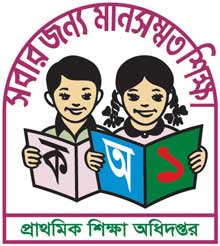 GREETINGS
Good morning, students
Teacher
Good morning, teacher
Student’s
How are you today ?
Teacher
Fine
Student’s
Teacher’s Identity
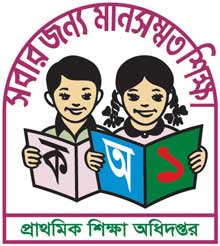 Lesson Identity
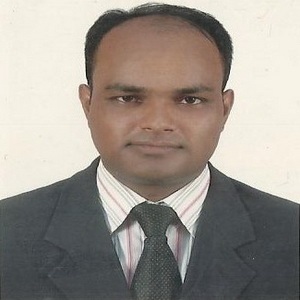 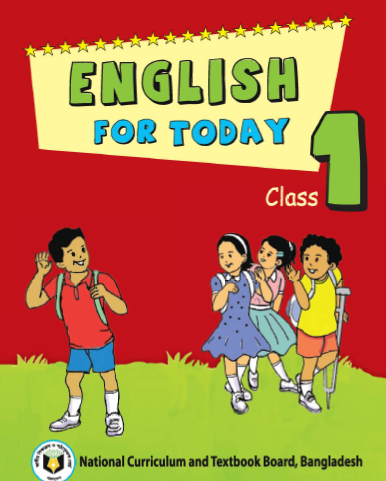 Class: One
Subject : English
Unit : Unit-2
Lesson 4-6
MD. ABDUL KADER
Assistant Teacher
Borni Govt. Primary School,
Companigonj, Sylhet.
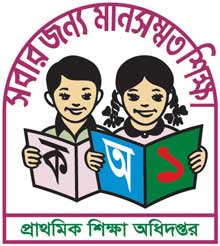 Ok, my dear students lets start with a song.
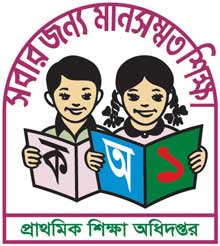 Ok, students our today’s lesson is
Letter (A a)
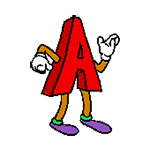 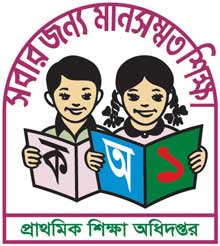 Learning Outcomes
Listening : 
1.1.1 become familiar with English sounds by listening to      
         common English words.
Speaking:
1.1.1 repeat after the teacher simple words and phrases. 
1.2.1 say simple words and phrases.
Reading:
1.2.1 recognize and read the alphabet both small and capital.
Writing:
1.1.1 to practice letter shapes/simple writing patterns, etc.
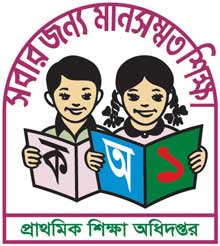 Look at the picture and say loudly with teacher
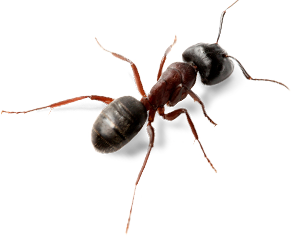 a
A
Ant
ant
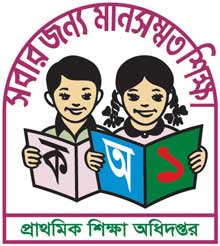 Look at the picture and say loudly with teacher
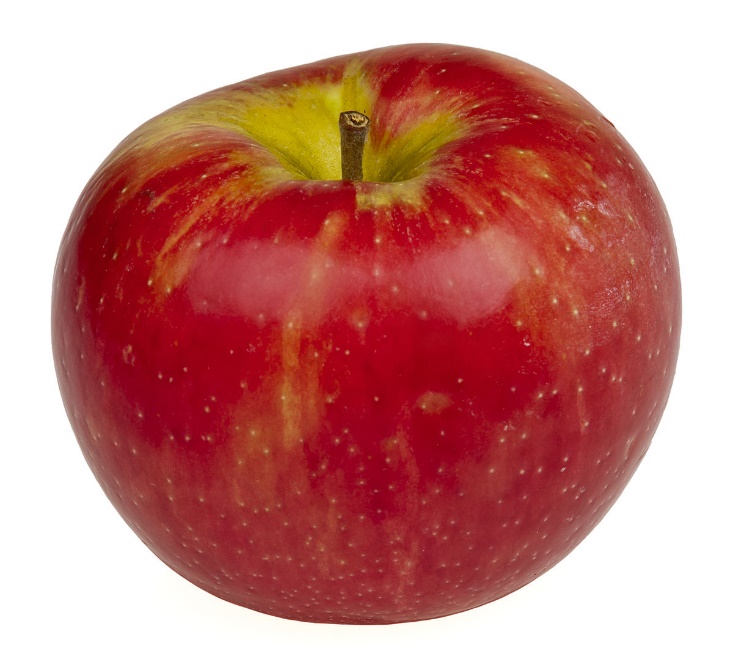 a
A
Apple
apple
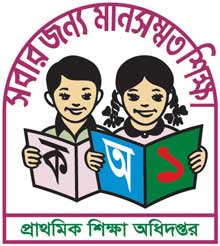 Open at page 5 of your EFT book and look and do activity A
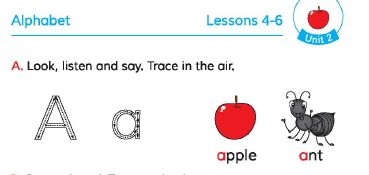 Everybody, listen to carefully 
And repeat with me.
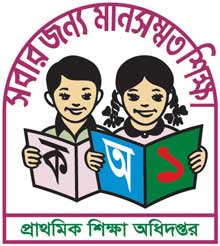 Look and Say with me again loudly
Capital =A
Small= a
Open at page 5 of your EFT book and look and complete activity B.
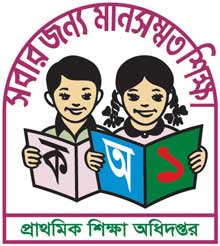 WCW
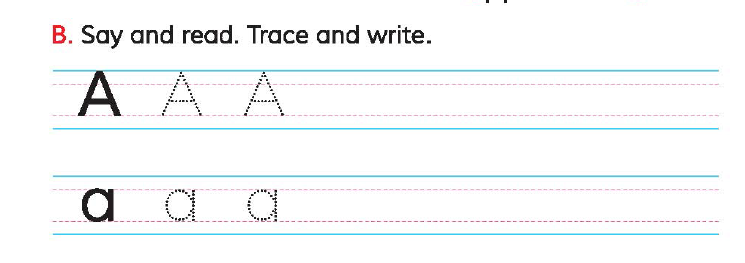 Open at page 5 of your EFT book and look and  complete activity C
Evaluation
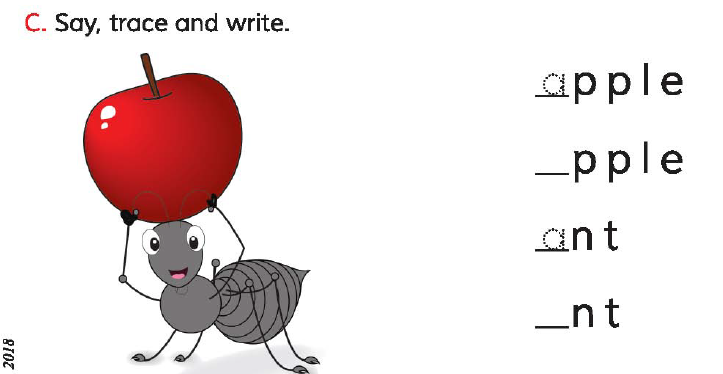 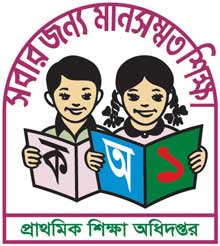 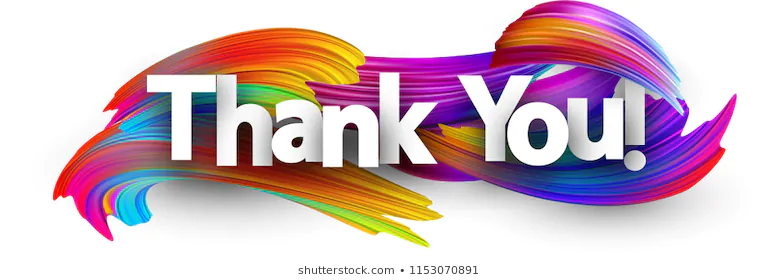